MOPANI DISTRICT MUNICIPALITY(DC 33, Grd.4)
STANDING COMMITTEE ON PUBLIC ACCOUNTS 

13 SEPTEMBER 2019

THE PARLIAMENT OF SOUTH AFRICA, CAPE TOWN

The Hon. Executive Mayor; Cllr. Shayi P.J
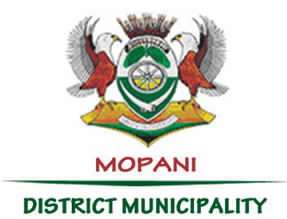 Prepared by The Municipal Manager (Acting): Mr Q Kgatla
1
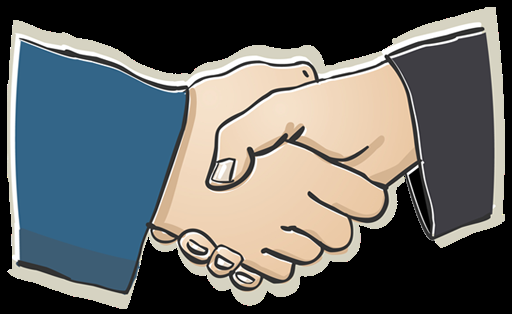 Prepared by The Municipal Manager (Acting): Mr Q Kgatla
2
MAIN PRESENTATION
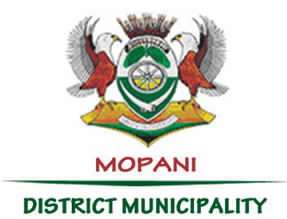 Prepared by The Municipal Manager (Acting): Mr Q Kgatla
3
Outline…
Audit History
Umbrella Audit Action Plan progress report
Prepared by The Municipal Manager (Acting): Mr Q Kgatla
4
MDM DEMOGRAPHICS
Prepared by The Municipal Manager (Acting): Mr Q Kgatla
5
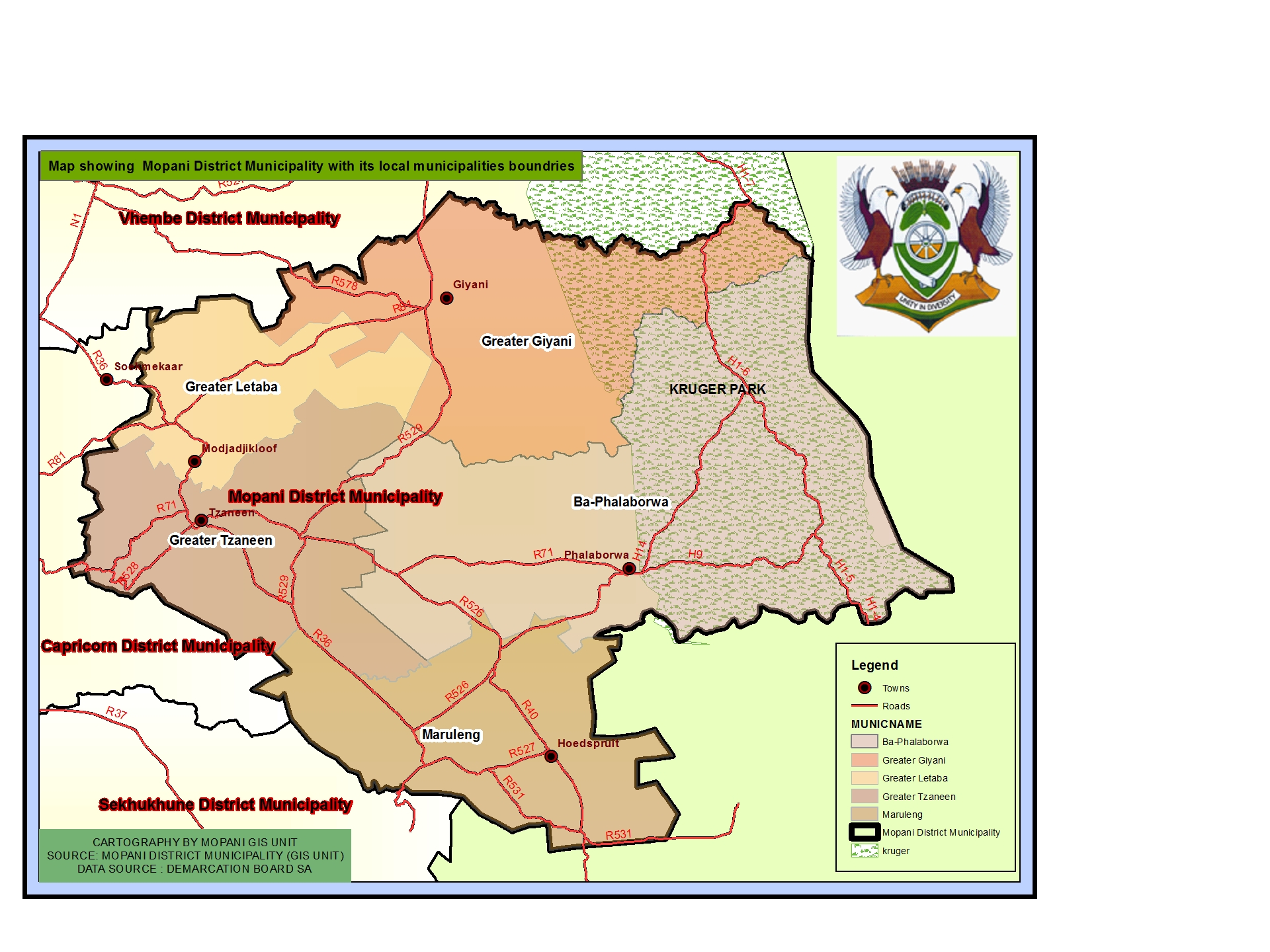 Prepared by The Municipal Manager (Acting): Mr Q Kgatla
6
POWERS and FUNCTIONS
Prepared by The Municipal Manager (Acting): Mr Q Kgatla
7
Prepared by The Municipal Manager (Acting): Mr Q Kgatla
8
GOVERNANCE
Prepared by The Municipal Manager (Acting): Mr Q Kgatla
9
Prepared by The Municipal Manager (Acting): Mr Q Kgatla
10
CONDITIONAL GRANTS SPENDING
Prepared by The Municipal Manager (Acting): Mr Q Kgatla
11
GRANTS
Prepared by The Municipal Manager (Acting): Mr Q Kgatla
12
AUDIT HISTORY
Prepared by The Municipal Manager (Acting): Mr Q Kgatla
13
Audit History for previous 4 years
Prepared by The Municipal Manager (Acting): Mr Q Kgatla
14
TOP 5 ISSUES RAISED BY AG OVER THE LAST 5 YEARS
ISSUES
INTERVENTIONS
Property Plant and Equipment

Water Transactions


UIFW

Commitments

Conditional Grants
Capacity building (including skills transfer and training)

Consequence management

Introduction of a records management system

Discontuation of procurements through SCM regulation 32.
15
KEY ELEMENTS OF THE ACTION PLAN AND ANTICIPATED RESULTS
KEY ELEMENTS OF THE ACTION PLAN
EXPECTED OUTCOMES
Full financial year round assets verification (engaged service provider and reviewed the asset register and AFS)

Monthly engagement with the local municipalities on reconciliations of water transactions (reviewed the AFS)


Full disclosure of all known UIFW including prior years (reviewed the AFS)

Reconstruction of the commitment register with the information collated from assets verification (reviewed the AFS)

Review of the grants spent for meeting conditions (reviewed the AFS)
Minimal findings on PPE

Findings in the Ba-Phalaborwa municipality on differences on inter-municipal account with Mopani due to late amendments of balances by Ba-Phalaborwa.


No findings on completeness of UIFW, only non-compliance paragraph under emphasis of matters.

No findings on commitments

No findings on grants, except for non-compliance paragraph under emphasis of matters.
16
OVERSIGHT STRUCTURE AND FUNCTIONALITY
FUNCTIONALITY AND REPORTING
OVERSIGHT STRUCTURES
Functional (Quarterly reporting to council)

Not functional (in resuscitation process)


Function (Reporting to Audit Committee continuously)


Functional (Reporting to council quarterky)
Audit Committee 

Disciplinary Board 

Internal Audit

Municipal Public Accounts Committee
17
MASTER AUDIT ACTION PLAN
Prepared by The Municipal Manager (Acting): Mr Q Kgatla
18
AUDIT ISSUES ACTION PLAN
Prepared by The Municipal Manager (Acting): Mr Q Kgatla
19
AUDIT ISSUES ACTION PLAN Contd…
Prepared by The Municipal Manager (Acting): Mr Q Kgatla
20
AUDIT ISSUES ACTION PLAN Contd…
Prepared by The Municipal Manager (Acting): Mr Q Kgatla
21
AUDIT ISSUES ACTION PLAN Contd…
Prepared by The Municipal Manager (Acting): Mr Q Kgatla
22
AUDIT ISSUES ACTION PLAN Contd…
Prepared by The Municipal Manager (Acting): Mr Q Kgatla
23
AUDIT ISSUES ACTION PLAN Contd…
Prepared by The Municipal Manager (Acting): Mr Q Kgatla
24
AUDIT ISSUES ACTION PLAN Contd…
Prepared by The Municipal Manager (Acting): Mr Q Kgatla
25
AUDIT ISSUES ACTION PLAN Contd…
Prepared by The Municipal Manager (Acting): Mr Q Kgatla
26
AUDIT ISSUES ACTION PLAN Contd…
Prepared by The Municipal Manager (Acting): Mr Q Kgatla
27
AUDIT ISSUES ACTION PLAN Contd…
Prepared by The Municipal Manager (Acting): Mr Q Kgatla
28
AUDIT ISSUES ACTION PLAN Contd…
Prepared by The Municipal Manager (Acting): Mr Q Kgatla
29
AUDIT ISSUES ACTION PLAN Contd…
Prepared by The Municipal Manager (Acting): Mr Q Kgatla
30
MPAC vs UIFW EXPENDITURE
Prepared by The Municipal Manager (Acting): Mr Q Kgatla
31
MPAC INVESTIGATIONS INTO UIFW EXP.
Prepared by The Municipal Manager (Acting): Mr Q Kgatla
32
FUNCTIONALITY OF GOV. STRUCTURES
Prepared by The Municipal Manager (Acting): Mr Q Kgatla
33
Prepared by The Municipal Manager (Acting): Mr Q Kgatla
34
CONSEQUENCE MANAGEMENT
Prepared by The Municipal Manager (Acting): Mr Q Kgatla
35
Prepared by The Municipal Manager (Acting): Mr Q Kgatla
36
Prepared by The Municipal Manager (Acting): Mr Q Kgatla
37
------MPAC-----                                                                       CONSEQUENCE MANAGEMENT ON UIFW2014/15 to 2016/17 FYs
Prepared by The Municipal Manager (Acting): Mr Q Kgatla
38
Prepared by The Municipal Manager (Acting): Mr Q Kgatla
39
INVESTIGATIONS
Prepared by The Municipal Manager (Acting): Mr Q Kgatla
40
One SIU investigation (Sanitation projects and boreholes works performed)
Prepared by The Municipal Manager (Acting): Mr Q Kgatla
41
KEY CHALLENGES AND RECOMMENDATIONS
Prepared by The Municipal Manager (Acting): Mr Q Kgatla
42
Prepared by The Municipal Manager (Acting): Mr Q Kgatla
43
Prepared by The Municipal Manager (Acting): Mr Q Kgatla
44
PRESENTATION ANNEXURES….
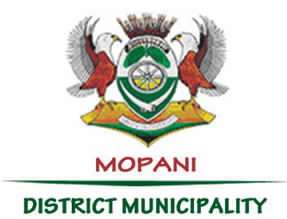 Prepared by The Municipal Manager (Acting): Mr Q Kgatla
45
Index….
AGSA 2017-18 Audit Report
Audit Steering Committees
Itemised Audit Action Plan progress report
Audit Steering Committee
Audit Paragraphs
Root causes
Audit Readiness
Turnaround Strategies
Closure
Prepared by The Municipal Manager (Acting): Mr Q Kgatla
46
AUDITOR-GENERAL SOUTH AFRICA                         2017-18 AUDIT REPORT
Prepared by The Municipal Manager (Acting): Mr Q Kgatla
47
BASIS FOR ADVERSE AUDIT OPINION
Property, Plant and Equipment (Past 5 years)
Receivables from exchange transactions (Past 5 years)
Revenue (Past 5 years)
Payables from exchange transactions (Past 5 years)
Value Added Tax (Past 2 years)
Expenditure (Past 5 years)
Prepared by The Municipal Manager (Acting): Mr Q Kgatla
48
BASIS FOR ADVERSE AUDIT OPINION  Contd…
Employee costs (Past 3 years)
Commitments (Past 3 years)
Employee benefits (Past 2 years)
Statement of budget versus Actual (Past 2 years)
Contingent liabilities (Past 2 years)
Cash Flow Statement (Past 2 years)
Prepared by The Municipal Manager (Acting): Mr Q Kgatla
49
BASIS FOR ADVERSE AUDIT OPINION  Contd…
Water Losses (Past 2 years)
Unauthorised expenditure (Past 5 years)
Irregular Expenditure (Past 5 years)
Fruitless and wasteful expenditure (Past 5 years)
Related parties (Past 2 years)
Going concern (Past 3 years)
Prepared by The Municipal Manager (Acting): Mr Q Kgatla
50
ITEMISED AUDIT ACTION PLAN
Prepared by The Municipal Manager (Acting): Mr Q Kgatla
51
2017/18 ITEMISED AUDIT ACTION PLAN progress report…
Prepared by The Municipal Manager (Acting): Mr Q Kgatla
52
AUDIT STEERING COMMITTEE
Prepared by The Municipal Manager (Acting): Mr Q Kgatla
53
Audit Steering Committee meeting (during 2019-20 audit cycle)
Prepared by The Municipal Manager (Acting): Mr Q Kgatla
54
AUDIT PARAGRAPHS
Prepared by The Municipal Manager (Acting): Mr Q Kgatla
55
PROPERTY PLANT AND EQUIPMENT
Prepared by The Municipal Manager (Acting): Mr Q Kgatla
56
RECEIVABLES FROM EXCHANGE TRANSACTIONS
Prepared by The Municipal Manager (Acting): Mr Q Kgatla
57
REVENUE
Prepared by The Municipal Manager (Acting): Mr Q Kgatla
58
PAYABLES FROM EXCHANGE TRANSACTIONS
Prepared by The Municipal Manager (Acting): Mr Q Kgatla
59
VAT
Prepared by The Municipal Manager (Acting): Mr Q Kgatla
60
EXPENDITURE
Prepared by The Municipal Manager (Acting): Mr Q Kgatla
61
EXPENDITURE
Prepared by The Municipal Manager (Acting): Mr Q Kgatla
62
EPLOYEE COSTS
Prepared by The Municipal Manager (Acting): Mr Q Kgatla
63
EPLOYEE COSTS
Prepared by The Municipal Manager (Acting): Mr Q Kgatla
64
EPLOYEE BENEFITS
Prepared by The Municipal Manager (Acting): Mr Q Kgatla
65
COMMITMENTS
Prepared by The Municipal Manager (Acting): Mr Q Kgatla
66
CONTINGENT LIABILITIES
Prepared by The Municipal Manager (Acting): Mr Q Kgatla
67
BUDGET STATEMENT
Prepared by The Municipal Manager (Acting): Mr Q Kgatla
68
CASH FLOW STATEMENT
Prepared by The Municipal Manager (Acting): Mr Q Kgatla
69
WATER LOSSES
Prepared by The Municipal Manager (Acting): Mr Q Kgatla
70
STATEMENT OF NET ASSETS
Prepared by The Municipal Manager (Acting): Mr Q Kgatla
71
UNAUTHORISED EXPENDITURE
Prepared by The Municipal Manager (Acting): Mr Q Kgatla
72
IRREGULAR EXPENDITURE
Prepared by The Municipal Manager (Acting): Mr Q Kgatla
73
FRUITLESS EXPENDITURE
Prepared by The Municipal Manager (Acting): Mr Q Kgatla
74
RELATED PARTIES
Prepared by The Municipal Manager (Acting): Mr Q Kgatla
75
GOING CONCERN
Prepared by The Municipal Manager (Acting): Mr Q Kgatla
76
FINDINGS ON PERFORMANCE INFORMATION (AoPO)
Prepared by The Municipal Manager (Acting): Mr Q Kgatla
77
KPA: Basic Service delivery- Water Services Infrastructure Development
Prepared by The Municipal Manager (Acting): Mr Q Kgatla
78
FINDINGS
Targets not achieved
Performance achievement misstated
Limitation of scope
Unauthorised amendments to targets
Prepared by The Municipal Manager (Acting): Mr Q Kgatla
79
KPA: Local Economic Development- Support for key Economic Sectors
Prepared by The Municipal Manager (Acting): Mr Q Kgatla
80
FINDINGS
Performance achievement misstated
Targets not achieved
Unauthorised amendments to targets
Prepared by The Municipal Manager (Acting): Mr Q Kgatla
81
FINDINGS ON COMPLIANCE WITH LAWS AND REGULATIONS
Prepared by The Municipal Manager (Acting): Mr Q Kgatla
82
FINDINGS
Inadequate performance management system and internal control
AFS not compliant to GRAP and contradicting s122(1) of the MFMA
Annual Reporting not comply with s129(1) and 127(5)(a) to MFMA
Ineffective system of internal control for assets- s63(2)(c) to the MFMA
Non-compliance with conditional grant conditions (WSIG)- s17(1) to DoRA
Performance of contractors and providers not monitored- s116(2)(b) to MFMA
Prepared by The Municipal Manager (Acting): Mr Q Kgatla
83
FINDINGS  Contd…
UIFW expenditures not investigated- s32(2) to MFMA
Poor expenditure management- s65(1) and (2) to MFMA
Poor debtors and revenue management- s64(2)(f) to MFMA
Prepared by The Municipal Manager (Acting): Mr Q Kgatla
84
OVERALL ROOT CAUSES
Prepared by The Municipal Manager (Acting): Mr Q Kgatla
85
General Root Causes
Inadequate overtight by Accounting Officer on financial and performance reporting and compliance with laws and regulations
Lack of consequence management
Lack of daily and monthly accounting and recording of transactions
No review of AFS and Annual Performance report
No monitoring of compliance with laws and regulations
No monitoring of functionality of internal controls before audit
Prepared by The Municipal Manager (Acting): Mr Q Kgatla
86
ROOT CAUSES FOR UIFW EXPENDITURE
Prepared by The Municipal Manager (Acting): Mr Q Kgatla
87
Root causes for irregular expenditure
Incorrect Composition of Bid Committees
Poor planning of SCM activities resulting in unjustified deviations
Abuse of regulation 32 of the SCM regulations
Poor contract management resulting in contracting with expired contracts.
Lack of consequence management
Prepared by The Municipal Manager (Acting): Mr Q Kgatla
88
Root causes for unauthorized expenditure
Incorrect budget assumptions
Poor in-year budget monitoring 
Unintegrated financial reporting and budget systems resulting late detection of overspending
Lack of consequence management
Prepared by The Municipal Manager (Acting): Mr Q Kgatla
89
Root causes for fruitless expenditure
Poor revenue collection in case of unplanned cash requirements
Late payment of suppliers
Poor planning resulting in cancellation of financially committed activities
Lack of consequence management
Prepared by The Municipal Manager (Acting): Mr Q Kgatla
90
2019-20 AUDIT READINESS
Prepared by The Municipal Manager (Acting): Mr Q Kgatla
91
AUDIT READINESS REPORT
AFS and APR submitted to AGSA by 31 August 2019
Audit File submitted to AGSA by 31 August 2019
Fixed Asset Register submitted to AGSA by 31 December 2019
Audit Steering Committee to monitor the audit established and ready to sit
Prepared by The Municipal Manager (Acting): Mr Q Kgatla
92
TURNAROUND STRATEGIES
Prepared by The Municipal Manager (Acting): Mr Q Kgatla
93
MEDIUM TO LONG TERM STRATEGIES
Meeting with AGSA to resolve on historing
1. Full implementation of mSCOA to assist with in-year monitoring and annual preparation of GRAP compliant AFS

2. Intensification of the IGR forums to early detect misstatements related to water and sanitation transactions

3. Support to local municipalities on water and sanitation transactions on revenue collection, cost recovery, bi-laws, cost containment and audit preparations

4. Improve capacity internally to prepare AFS

5. Improve internal controls to regulate financial and performance reporting as well as compliance with legislation 

6. Skills transfer by contractors and providers
Prepared by The Municipal Manager (Acting): Mr Q Kgatla
94
MEDIUM TO LONG TERM STRATEGIES Contd…
7. Improve internal controls to regulate financial and performance reporting as well as compliance with legislation 

8. Source a permanent solution on records keeping from the Provincial Government

9. Preparation and review of quarterly AFS

10. Preparation of audits through internal audit processes

11. Interim audits

12. Training and workshopping of budget and reporting personnel on GRAP

13. Quarterly reporting to council on effectiveness of internal controls

14. All rounder advertisement of key vacancy to ensure capacity in all areas of audit interest (e.g. Financial reporting, PMS, contract management, etc.)
Prepared by The Municipal Manager (Acting): Mr Q Kgatla
95
MEDIUM TO LONG TERM STRATEGIES Contd…
15. Ensure stability in the of the Accounting Officer 

16. Application of consequence management

17. Quarterly Budget Lekgotla engagement sessions

18. Discontinuation of regulation 32 appointments

19. Preparation of credible budgets in consultation and assistance of the Provincial Treasury.

20. Benchmarking best practices in areas of audit improvement with other municipalities in the country.
Prepared by The Municipal Manager (Acting): Mr Q Kgatla
96
SUPPORT FROM PROVINCILA GOVERNMENT
Prepared by The Municipal Manager (Acting): Mr Q Kgatla
97
PROVINCIAL SUPPORT STRUCTURE
Prepared by The Municipal Manager (Acting): Mr Q Kgatla
98
MEDIUM TO LONG TERM STRATEGIES Contd…
15. Ensure stability in the of the Accounting Officer 

16. Application of consequence management

17. Quarterly Budget Lekgotla engagement sessions

18. Discontinuation of regulation 32 appointments

19. Preparation of credible budgets in consultation and assistance of the Provincial Treasury.

20. Benchmarking best practices in areas of audit improvement with other municipalities in the country.
Prepared by The Municipal Manager (Acting): Mr Q Kgatla
99
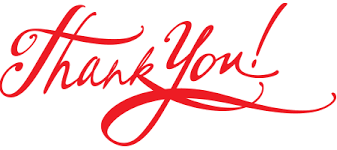 Prepared by The Municipal Manager (Acting): Mr Q Kgatla
100